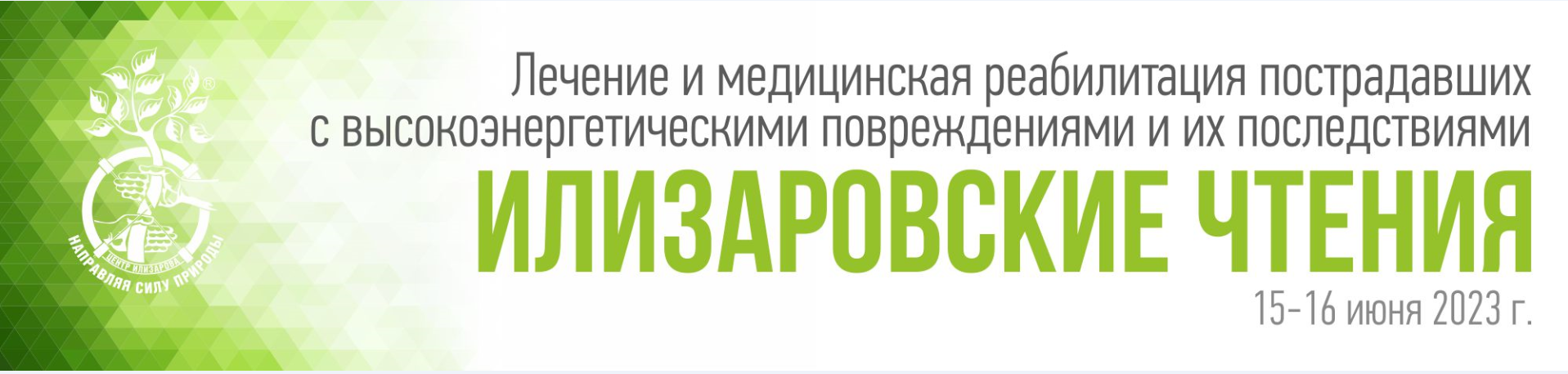 Тяжелые открытые повреждения конечностей при боевой травме
Кривенко С.Н., Попов С.В.

ФГБОУ ВО Донецкий Государственный Медицинский Университет Минздрава России, Донецк, ДНР, Россия
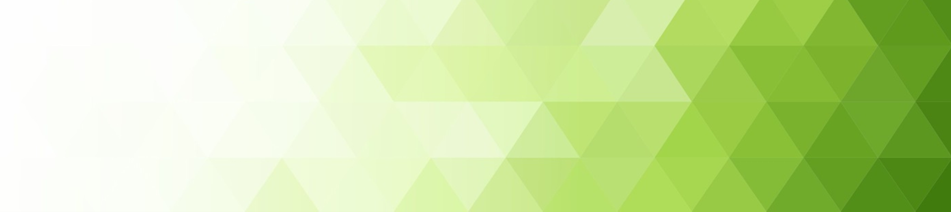 Цель исследования
Улучшить результаты лечения пострадавших с
 тяжелой открытой травмой конечностей в 
 условиях боевого конфликта, характеризующихся
 возникновением множественных повреждений,
 массивной травмой мягких тканей, сосудисто-
 нервных пучков, многооскольчатых переломов с
 дефектом костной и мягких тканей, размозжение
 конечности на большом протяжении.
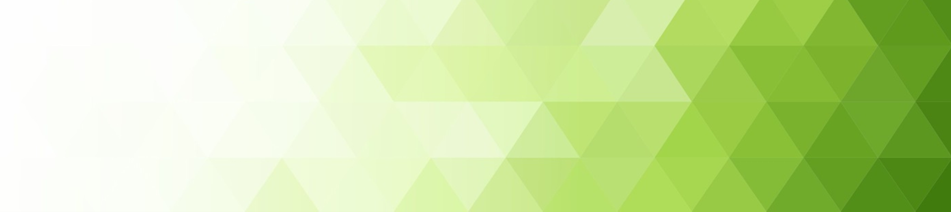 Материалы и методы
Тяжелая открытая травма конечностей в условиях 
боевого конфликта, изучена нами у 155 пострадавших, 
находившихся в клиниках Республиканского 
Травматологического Центра города Донецка за период 
ведения специальной военной операции.
 
	Среди пострадавших мужчин было 108 – 69,7%, 
в то время как женщин - 47 – 30,3%. Боевые травмы 
составили  74,8% - 116, бытовые 25,2% -39. 

	Чаще травмам были подвержены сегменты нижних 
конечностей (90,9%-141), в то время, как верхние конечности 
подвергались повреждениям в 9,1% (14) случаев.
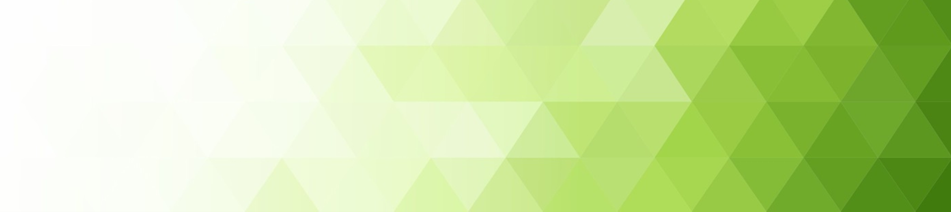 По характеру, открытые травмы конечностей в условиях боевого конфликта в 26,5% (41) случаев были многооскольчатые, в 63,2% (98) случаев нами диагностированы первичные отрывы и размозжение на протяжении конечностей, а в 10,3% (16) отмечен дефект костной и мягких тканей сегментов нижних или верхних конечностей.

	Оказание помощи пострадавшим с открытыми травмами конечностей, полученных вследствие механического воздействия на конечности факторов с высокой кинетической энергией, осуществлялось сотрудниками бригад медицинской помощи в 98,1% (152) случаев.
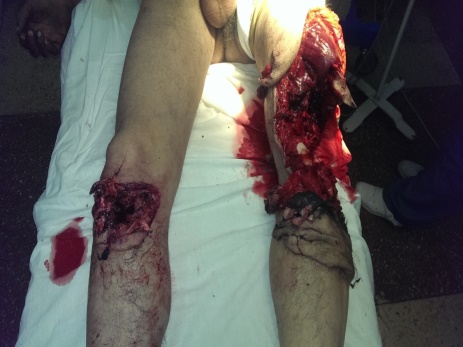 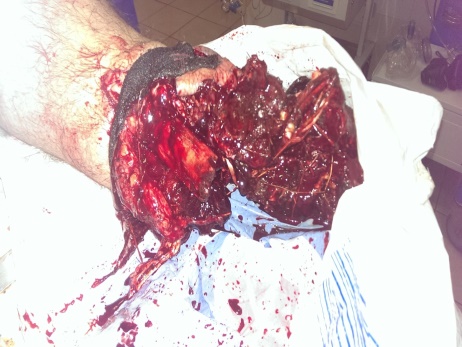 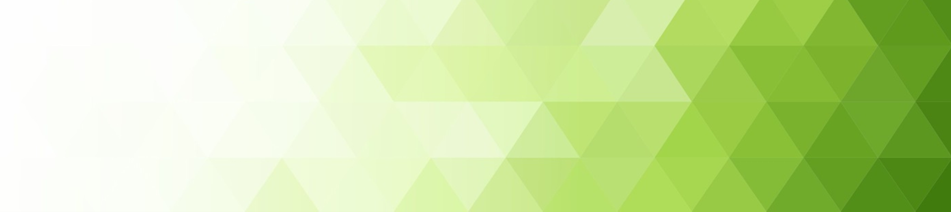 Остальные 3 (1,9%) травмированных были 
доставлены попутным транспортом. 
54,8% (85) пострадавших были доставлены в РТЦ в
первые 1-2 часа от момента получения травмы. 
Это, в значительной степени, обусловило не только 
тактику лечения этой категории пострадавших, но и 
повлияло на его исход. 

	Тяжелые открытые повреждения конечностей с
большой энергией поражающего агента 
обуславливали и характер проведения первичной
хирургической обработки.
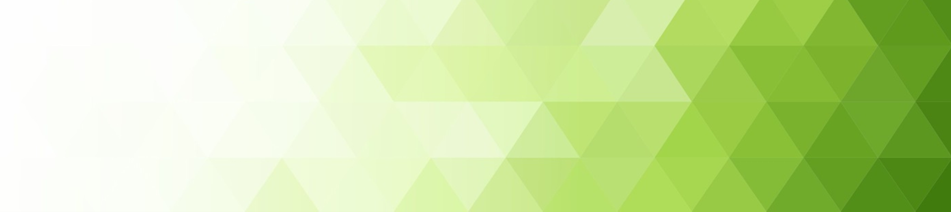 При повреждениях голени, сопровождающихся 
значительной травматизацией мягких тканей, 
надкостницы и наличием полностью скелетированных 
отломков без их кровоснабжения, проводили первичную 
ампутацию. 

	При возможности сохранения конечности, 
осуществляли фиксацию ее аппаратами стержневого, 
спицестержневого и спицевого типов. При открытых 
повреждениях верхних конечностей, так же, отмечалось 
поражение анатомических структур на большом
протяжении.
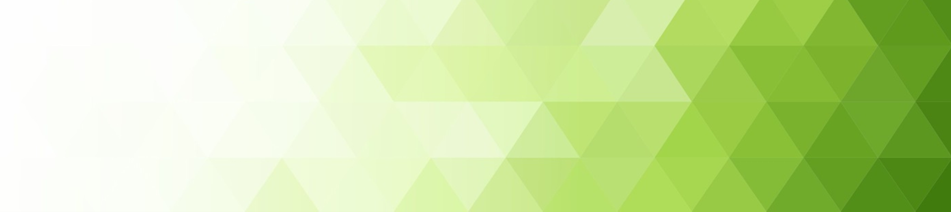 Вследствие загрязненности тканей, в раннем 
послеоперационном периоде, имело место нагноение 
послеоперационной раны и замедленное сращение 
фрагментов сегмента. Это предопределило следующую 
тактику лечения. Мы широко применяли тактику 
system damage control и на первых этапах  проводили 
первичную хирургическую обработку открытого 
повреждения с фиксацией сегмента стержневыми 
аппаратами. 

	Вторым этапом, после первичного заживления 
мягкотканной раны, проводилась окончательная 
реконструкция конечности с фиксацией отломков 
накостными пластинами. В ряде случаев осуществляли 
аутопластику зон сопоставления отломков.
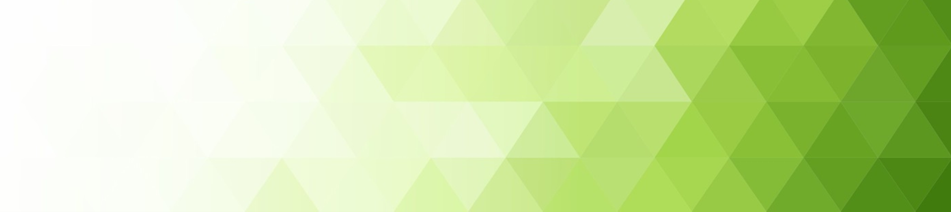 Показаниями к проведению ампутации конечностей при тяжелых открытых повреждениях при боевой травме, являлась необратимая ишемия тканей, размозжение конечности более чем на 1/3 по продолжению или размозжение ее дистальной части. 

Расширением показаний к проведению первичных ампутаций при тяжелых открытых повреждениях следует считать высокий современный  уровень протезирования.
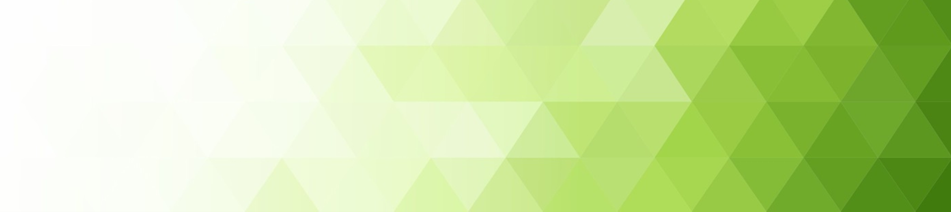 Результаты
Высокоэнергетический механизм повреждений в 96,7% случаев приводит к развитию у пострадавших травматического шока. При этом травматический шок III-IV степени тяжести диагностируется в подавляющем большинстве случаев – 92,8%. 
	
	Столь значительный процент шокогенности травм явился причиной летальных исходов в 48,4% случаев. Структура летальности при тяжелых открытых травмах конечностей в условиях боевого конфликта свидетельствует о том, что подавляющий процент пострадавших (81,4%) погибает на догоспитальном этапе. 

	Ущерб, нанесенный организму при данной травме, проявляется с  первых секунд, вследствие механического воздействия на конечности факторов с высокой кинетической энергией. Массивность травмирующего агента вызывает повреждение органов и систем всего организма.
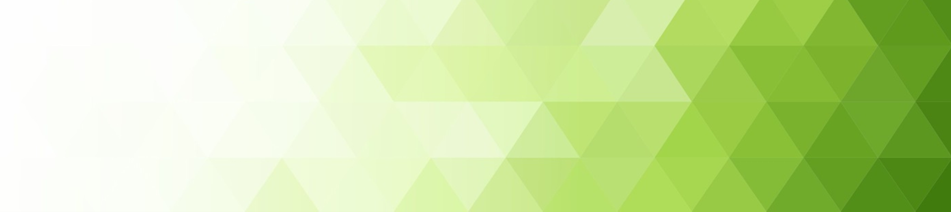 Анализ клинических данных, показателей гемодинамики, а так же метаболических нарушений,  происходящих  в  организме      пострадавшего   при тяжелых открытых травмах конечностей в условиях боевого конфликта, позволяет  говорить о них как о тяжелых, опасных для жизни повреждениях. 

		Данный контингент пострадавших относится к крайне тяжелым пациентам с прогностически неблагоприятными исходами и осложненным течением травматической болезни.
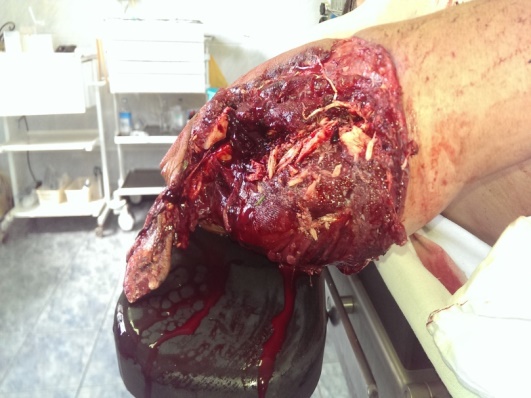 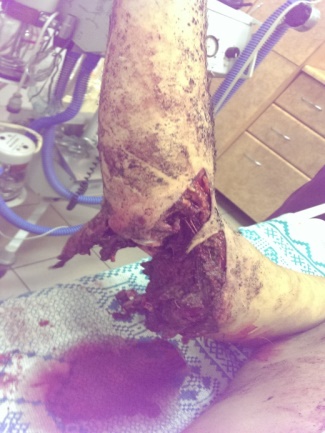 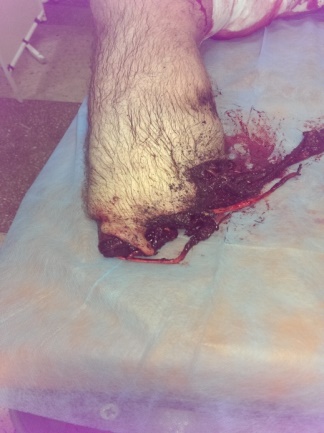 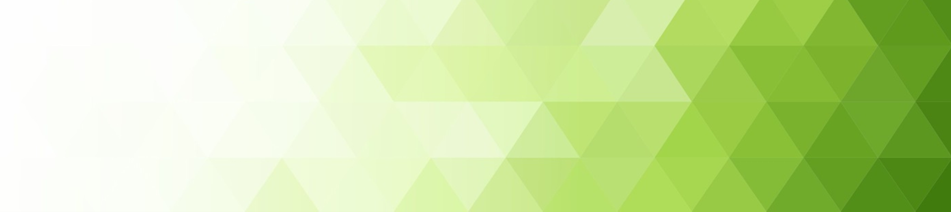 Выводы
1. Комплекс противошоковой терапии, применяемый в первые 
1-2 часа после тяжелых открытых повреждениях конечностей при 
боевой травме, предотвратил переход травматического шока в 
терминальную фазу в 10,3% (16) случаев.

	2. Устойчивая компенсация функции сердечно-сосудистой 
системы, системы дыхания, как правило, наступала через 4 – 5 часов, 
что позволяло начать хирургическое лечение травмированных.

	3. Применение индивидуальной тактики лечения тяжелых 
повреждений (первичная реконструкция, двухэтапный остеосинтез и 
ампутации по показаниям) после тяжелых повреждений конечностей 
при боевой травме, является, на наш взгляд, наиболее 
предпочтительной для достижения удовлетворительных результатов 
лечения.
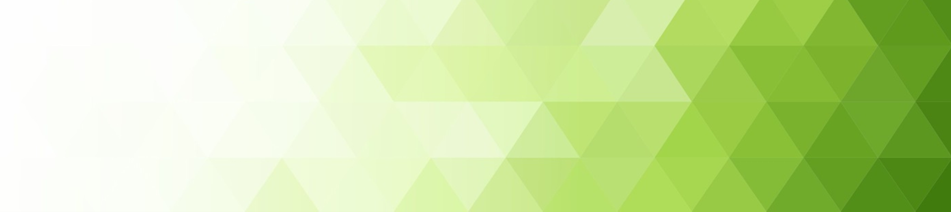 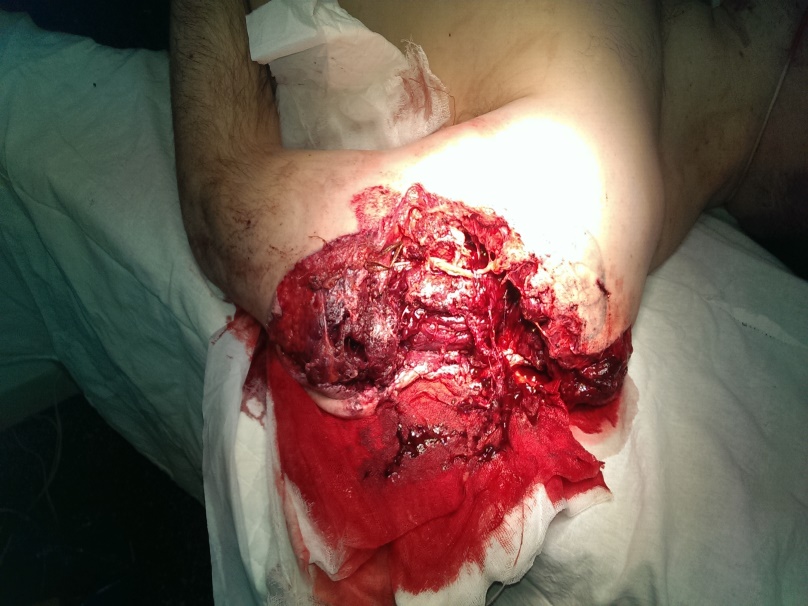 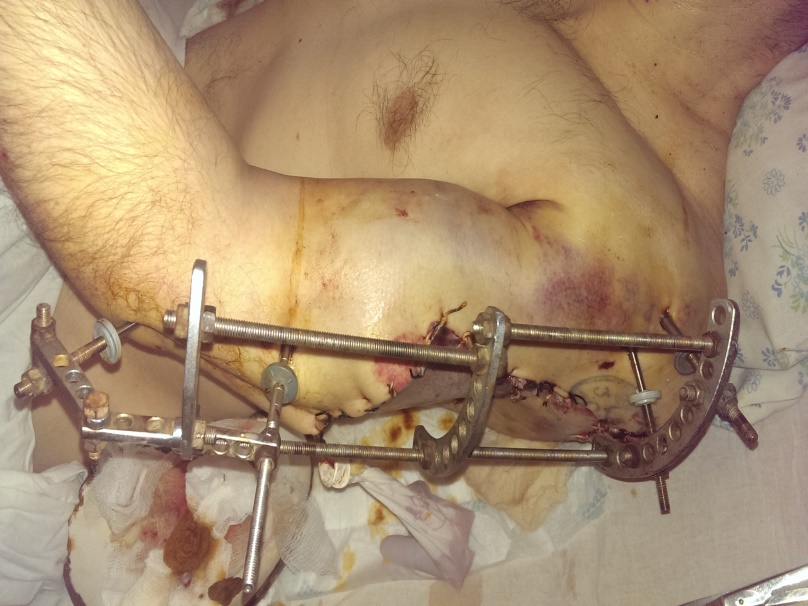 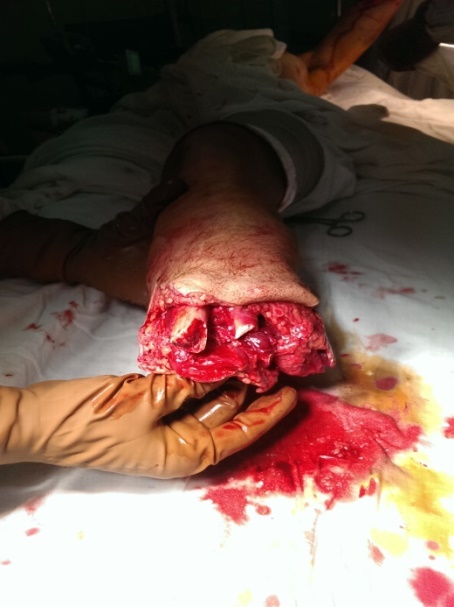